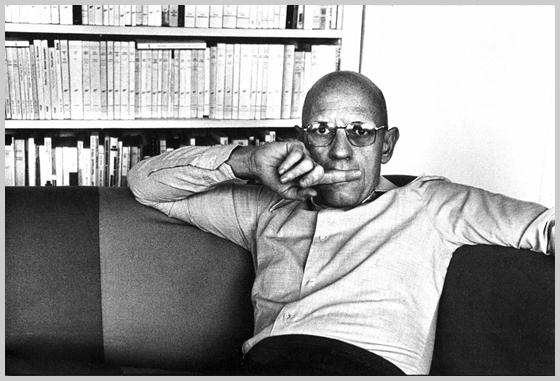 TEMSİL, ÖZNE KONUMU VE ANLAMLANDIRMA:
MICHEL FOUCAULT
Temsil ve anlamlandırma süreçlerinin, belli bir kültürel metne nereden, nasıl bir konumdan baktığımız sorusundan bağımsız ele alınamayacağını söyleyen kuramcılar, kendi yaklaşımlarının merkezine “özne” (subject) kavramını yerleştirirler.
Velázquez, bu tabloda, ressam ve modeli arasındaki geleneksel ilişkiyi tersine çevirmiştir. Portre resimleri karşısında izleyicinin konumu, ressamın resmi yaparkenki konumudur; resme ressamın durduğu yerden bakarız. Las Meninas’ta ise Velázquez bizi, ressamın değil, resmi yapılanların konumuna geçirir. Bu, kraliyet çiftinin bir portresi değildir, çiftin kendi resimleri yapılırken gördüklerine dair bir resimdir.
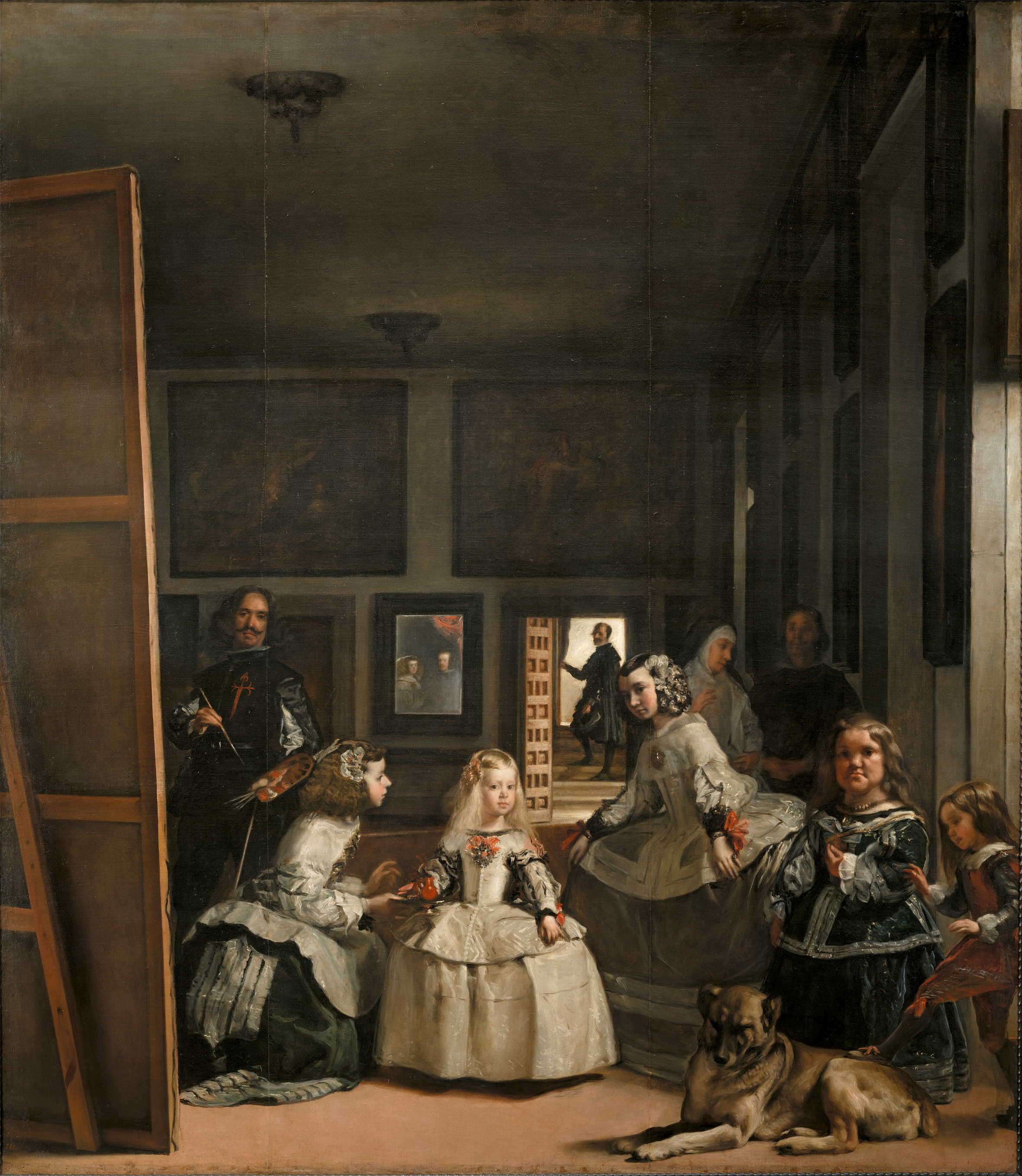 Foucault’ya göre bu resmin “anlamını”, görünen ve görünmeyen arasındaki karmaşık etkileşimi yorumlayan özneler, yani resme bakanlar belirler. Yorumlayanlar olmadan, resmin kendi başına, sabit, tamamlanmış bir anlamı yoktur. Anlam, resimle ona bakan arasındaki diyalog yoluyla inşa edilir.
Temsil daima dahil ettikleri ve dışarıda bıraktıklarıyla gerçekliği belli bir çerçeve içinde bize sunar, yorumlayan özneleri belli bir konuma yerleştirir. Anlam repertuarının ne ölçüde sınırlanmış olduğunu tespit edebileceğimiz tek bir ölçüt yoktur; bu, bir kültürel metinden diğerine, metne bakan bir kişiden diğerine farklılaşabilir.
Aşağıdaki iki haber fotoğrafı, toplumsal bir olaydaki taraflara ilişkin yorumlama biçimlerimizin fotoğrafların bize sundukları özne pozisyonlarından ne ölçüde etkilenebileceğini gösterir.
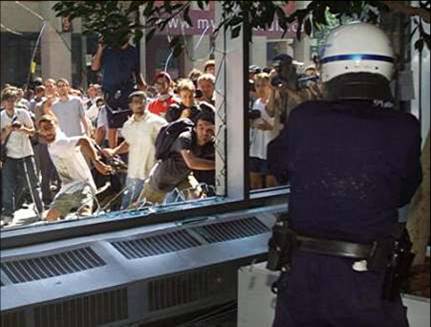 İlk fotoğrafta, fotoğrafçı öyle bir konumdadır ki, bizi polisin bakış açısından olayı görmeye yönlendirir: Dört duvar arasında, tek başına duran bir polis ve ona taş atarak saldırmakta olan hareket halinde bir kalabalık. Olayın tek bir anına ilişkin fotoğraf, bütünü temsil eden bir statü kazanır.
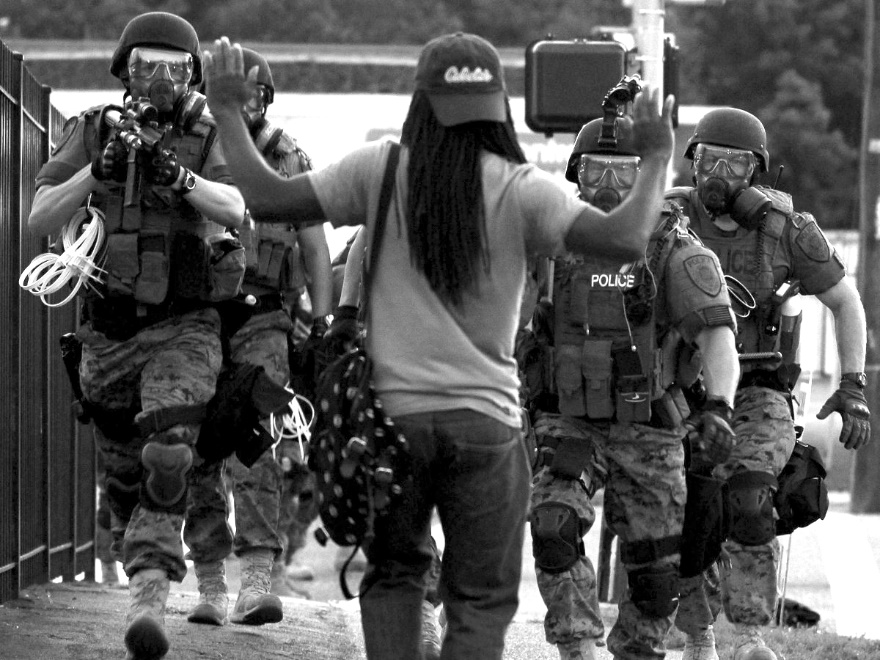 İkinci fotoğrafta, kasklı, gaz maskeli ve silahlı polis timinin üzerine yürümekte olduğu, ellerini havaya kaldırmış durumdaki bir kişinin konumundan fotoğrafa bakarız. Sivil görünümlü kişinin tehlike arz eden bir yanı yoktur, yolda öylece yürümekte gibidir. Tüm ekipmanlarını donanmış polis timinin kararlı adımlarıyla, üzerine silah doğrultulmuş kişinin korunmasızlığının yarattığı güç dengesizliği çarpıcıdır.
Bir habere baktığımızda, ilk planda sadece fotoğrafı değil, bu fotoğrafa eşlik eden altyazıları ve haberin başlığını da görür, daha sonra haberin kalanını okuruz. Altyazı, başlık ve haberin gövde metni gibi sözel unsurlar yoluyla, olayın belli boyutları ön plana çıkarır ya da geri plana iteriz, olan bitenler arasında nedensel bağlar kurarız, olay kişilerini adlandırmak için belli kavramlar kullanırız. Bunların tümü okurun haberi nasıl yorumlaması gerektiğine ilişkin bir anlam çerçevesi oluşturur.